Árboles Balanceados
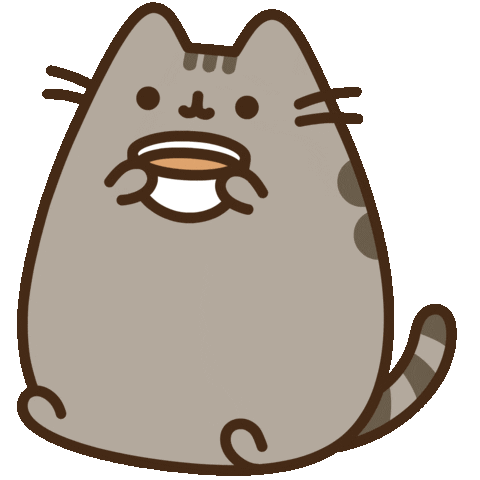 By Albani✨& Richi🌈
¿Qué es un Árbol AVL?
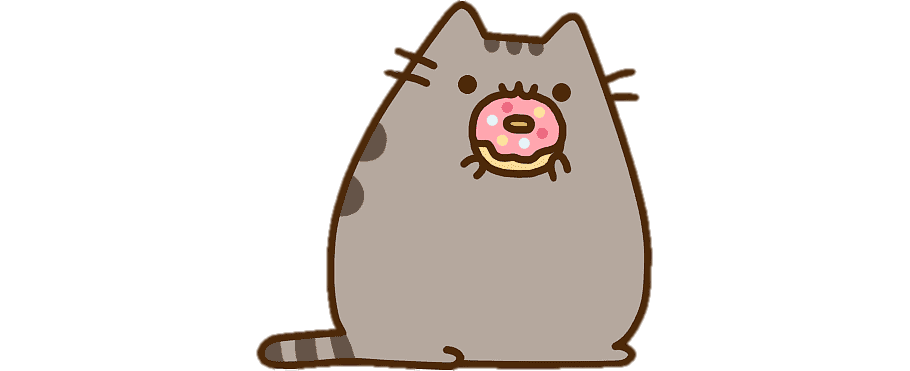 Árbol de búsqueda binario auto-balanceado
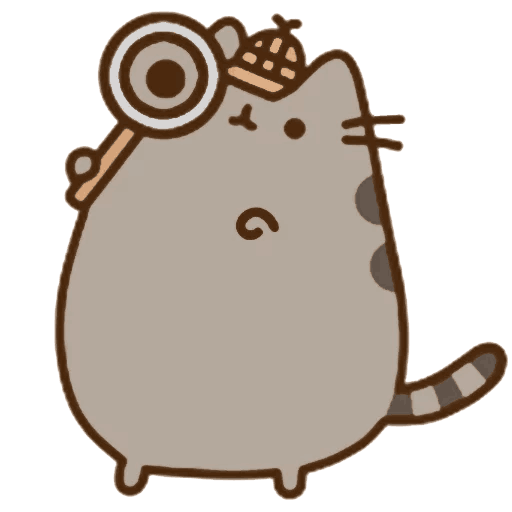 Árbol de búsqueda binario auto-balanceado
Mantiene su equilibrio de altura
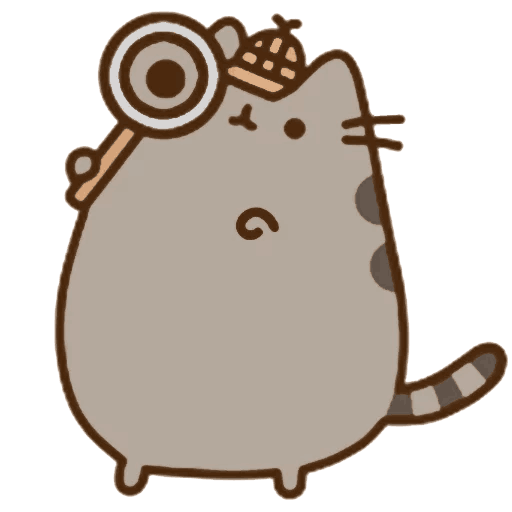 Árbol de búsqueda binario auto-balanceado
Mantiene su equilibrio de altura
Diferencia de altura de máximo uno para cada nodo en el árbol
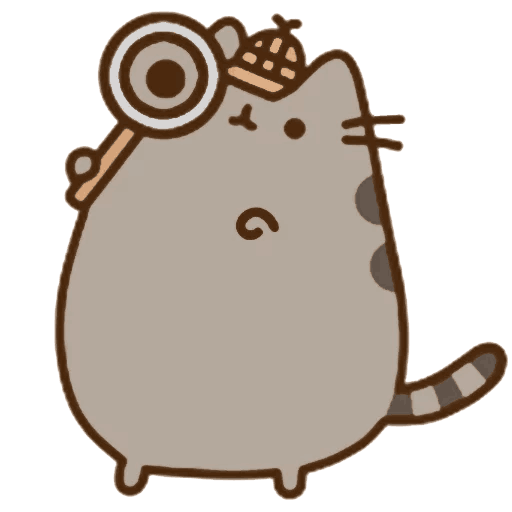 Árbol de búsqueda binario auto-balanceado
Mantiene su equilibrio de altura
Diferencia de altura de máximo uno para cada nodo en el árbol
Asegura operaciones eficientes
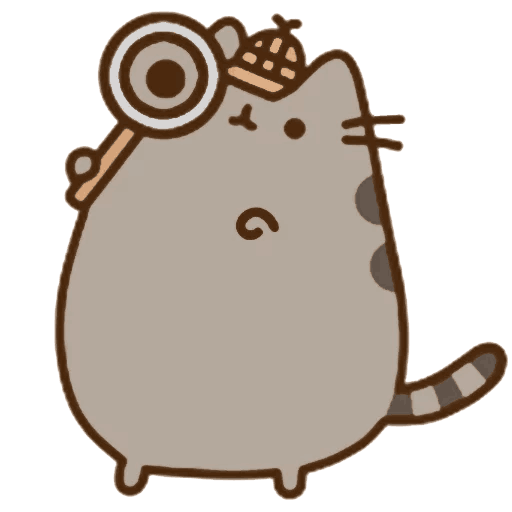 Árbol de búsqueda binario auto-balanceado
Mantiene su equilibrio de altura
Diferencia de altura de máximo uno para cada nodo en el árbol
Asegura operaciones eficientes
Búsqueda
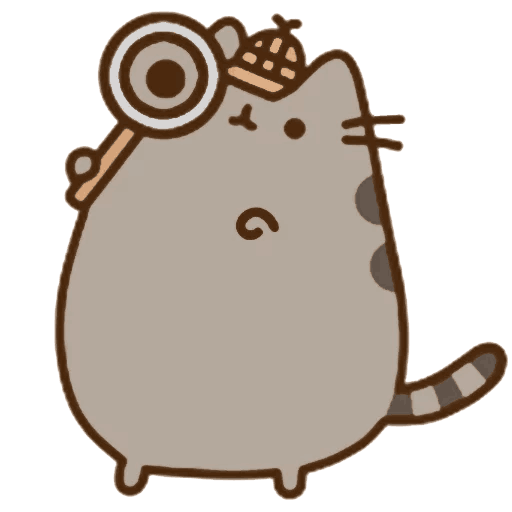 Árbol de búsqueda binario auto-balanceado
Mantiene su equilibrio de altura
Diferencia de altura de máximo uno para cada nodo en el árbol
Asegura operaciones eficientes
Búsqueda
Inserción
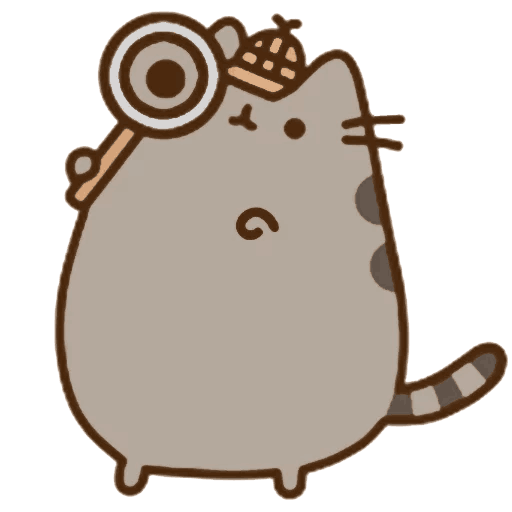 Árbol de búsqueda binario auto-balanceado
Mantiene su equilibrio de altura
Diferencia de altura de máximo uno para cada nodo en el árbol
Asegura operaciones eficientes
Búsqueda
Inserción
Eliminación.
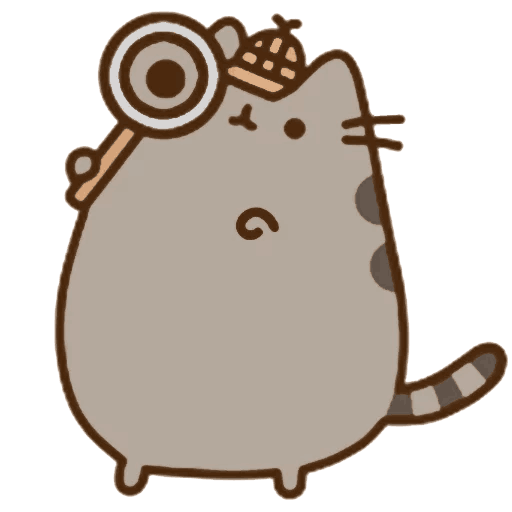 ¿Qué es un Árboles 2-3?
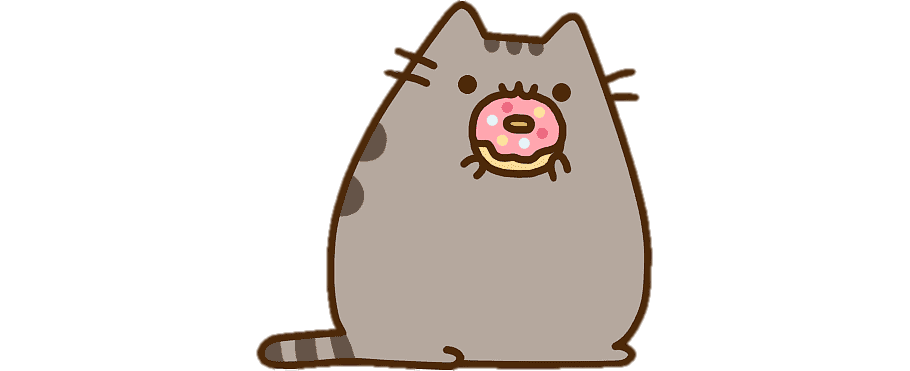 Permite almacenar de manera eficiente uno o dos elementos en cada nodo.
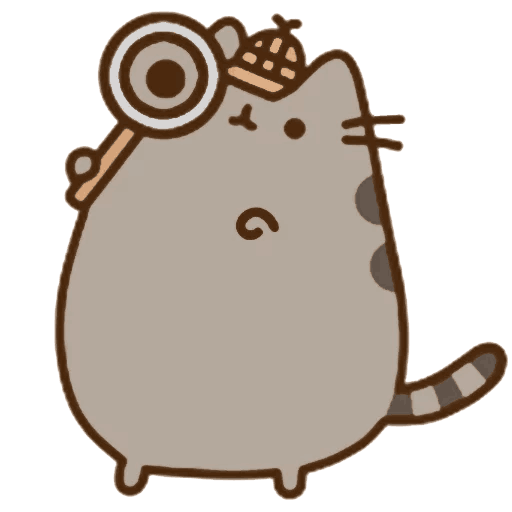 [Speaker Notes: 3. ya que cada comparación reduce a la mitad el espacio de búsqueda y se mantiene un equilibrio adecuado entre la altura y la cantidad de elementos almacenados en cada nodo.]
Permite almacenar de manera eficiente uno o dos elementos en cada nodo.
Mantiene el balance, dividiendo o fusionando nodos para garantizar que todos los caminos desde la raíz hasta las hojas tengan la misma longitud
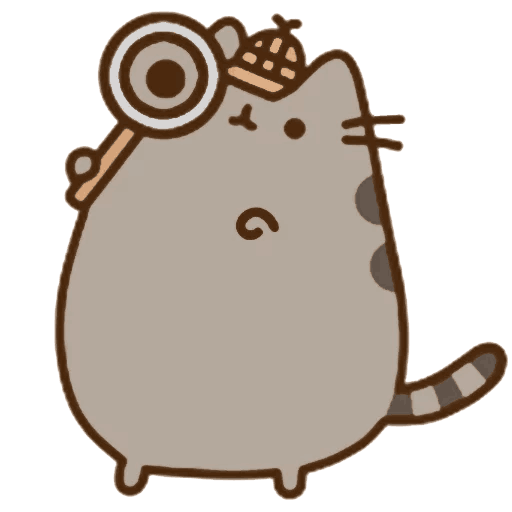 [Speaker Notes: 3. ya que cada comparación reduce a la mitad el espacio de búsqueda y se mantiene un equilibrio adecuado entre la altura y la cantidad de elementos almacenados en cada nodo.]
Permite almacenar de manera eficiente uno o dos elementos en cada nodo.
Mantiene el balance, dividiendo o fusionando nodos para garantizar que todos los caminos desde la raíz hasta las hojas tengan la misma longitud
Búsqueda y ordenamiento eficientes
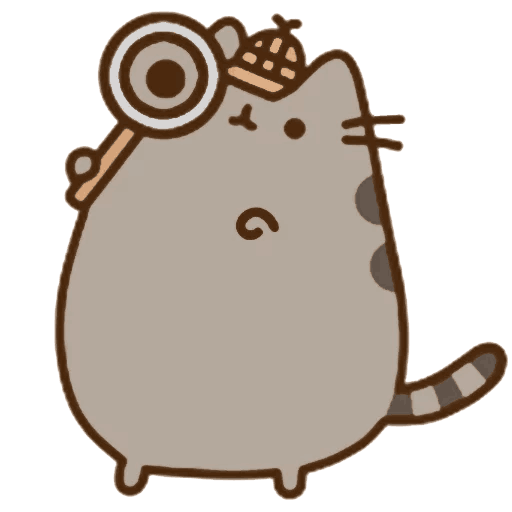 [Speaker Notes: 3. ya que cada comparación reduce a la mitad el espacio de búsqueda y se mantiene un equilibrio adecuado entre la altura y la cantidad de elementos almacenados en cada nodo.]
Árboles Rojo-Negro
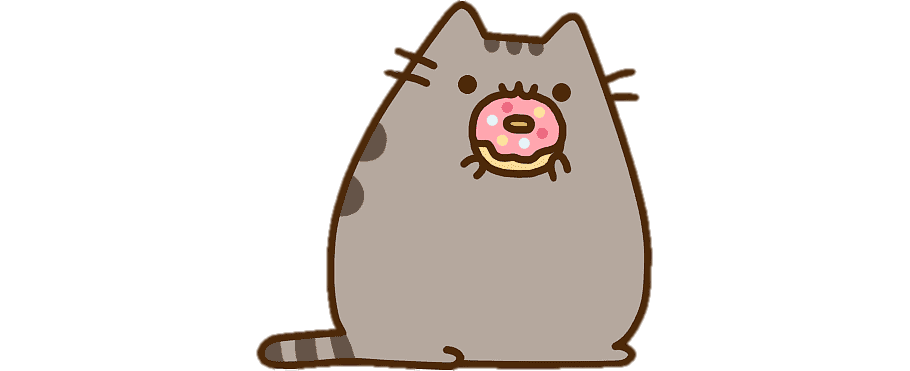 La raíz es negra.
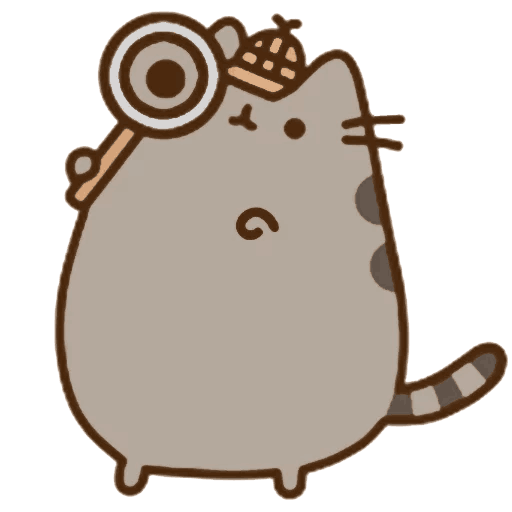 La raíz es negra.
Todo nodo rojo debe tener dos nodos hijos negros.
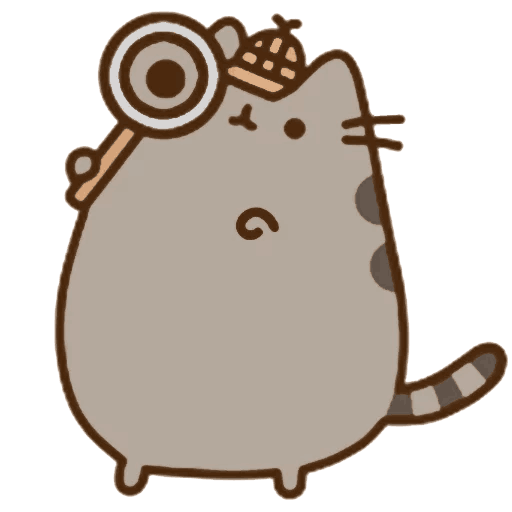 La raíz es negra.
Todo nodo rojo debe tener dos nodos hijos negros.
Cada camino desde un nodo dado a sus hojas descendientes contiene el mismo número de nodos negros.
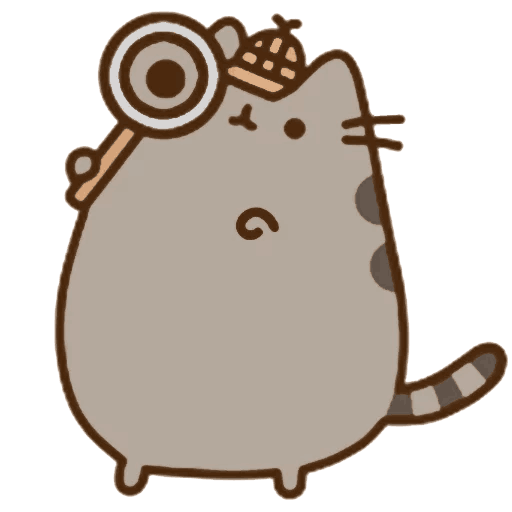 La raíz es negra.
Todo nodo rojo debe tener dos nodos hijos negros.
Cada camino desde un nodo dado a sus hojas descendientes contiene el mismo número de nodos negros.
Cada nodo se inserta de la misma forma que en un árbol binario de búsqueda y es de color rojo.
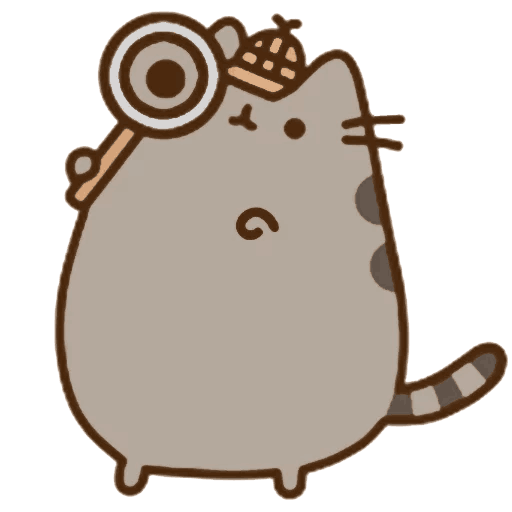 ¿Cómo funciona la inserción?
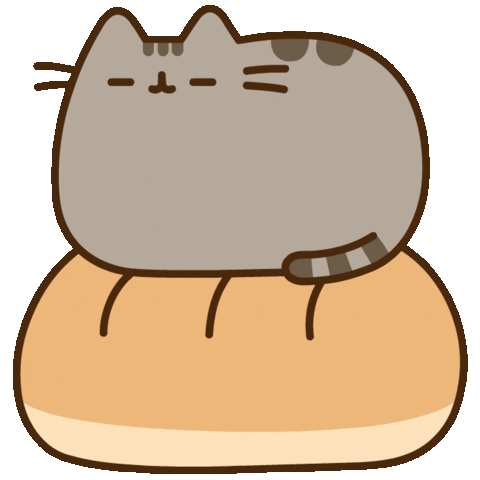 El nodo insertado es la raíz
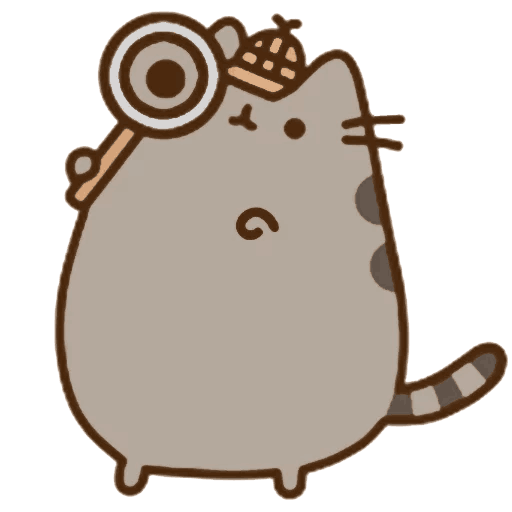 El nodo insertado es la raíz.
La raíz se pinta de negro
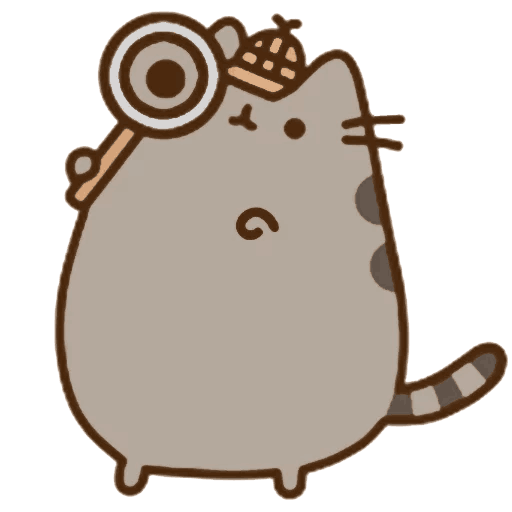 El nodo insertado es la raíz.
La raíz se pinta de negro
El padre del nodo insertado es negro
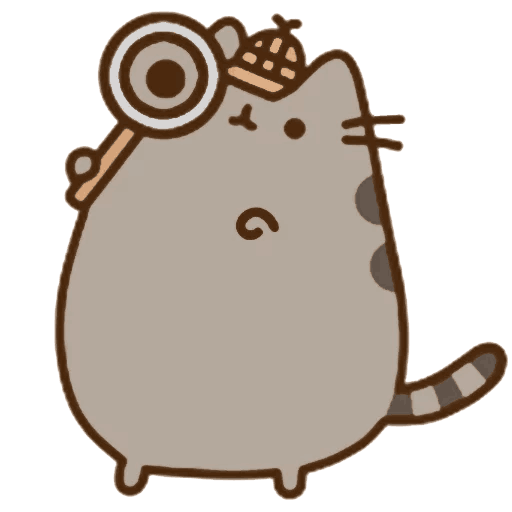 El nodo insertado es la raíz.
La raíz se pinta de negro
El padre del nodo insertado es negro.
Se deja igual
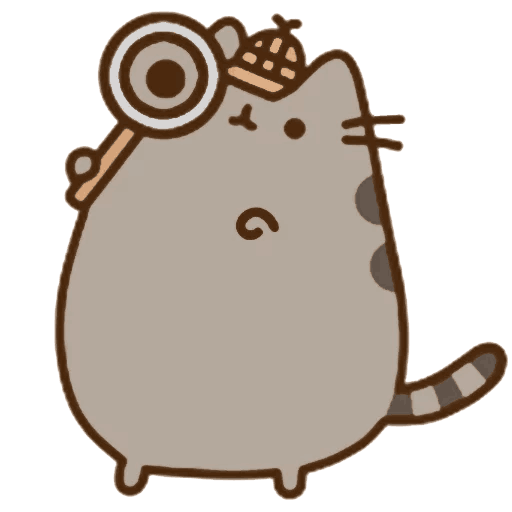 El nodo insertado es la raíz.
La raíz se pinta de negro
El padre del nodo insertado es negro.
Se deja igual
El padre del nodo y el tío son rojos.
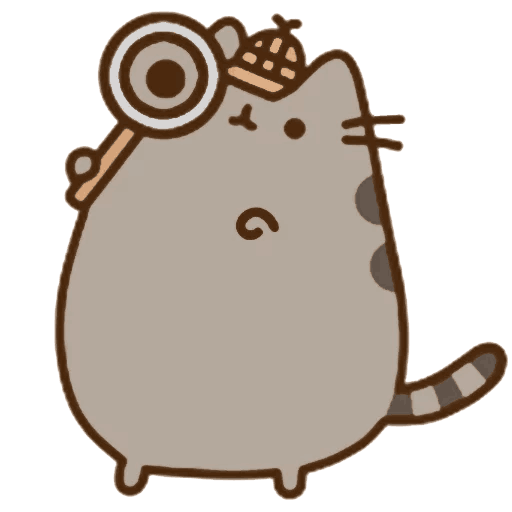 El nodo insertado es la raíz.
La raíz se pinta de negro
El padre del nodo insertado es negro.
Se deja igual
El padre del nodo y el tío son rojos.
Se cambia de color al padre y tío, y se revisa al abuelo como si se hubiese insertado.
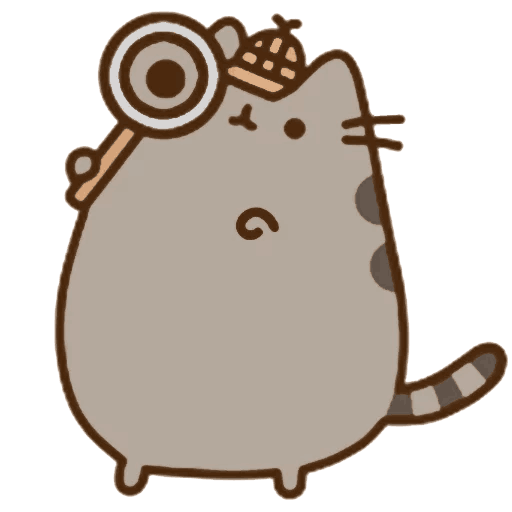 El nodo insertado es la raíz.
La raíz se pinta de negro
El padre del nodo insertado es negro.
Se deja igual
El padre del nodo y el tío son rojos.
Se cambia de color al padre y tío, y se revisa al abuelo como si se hubiese insertado.
El padre es rojo pero el tío es negro. El nodo insertado está hacia adentro.
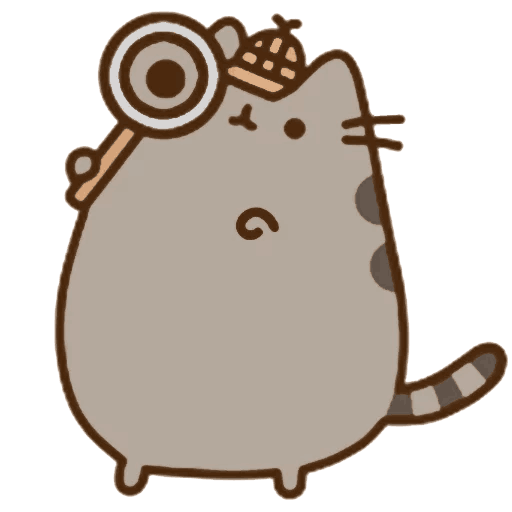 El nodo insertado es la raíz.
La raíz se pinta de negro
El padre del nodo insertado es negro.
Se deja igual
El padre del nodo y el tío son rojos.
Se cambia de color al padre y tío, y se revisa al abuelo como si se hubiese insertado.
El padre es rojo pero el tío es negro. El nodo insertado está hacia adentro.
Se hace una rotación simple sobre el padre para poder pasar al caso 5
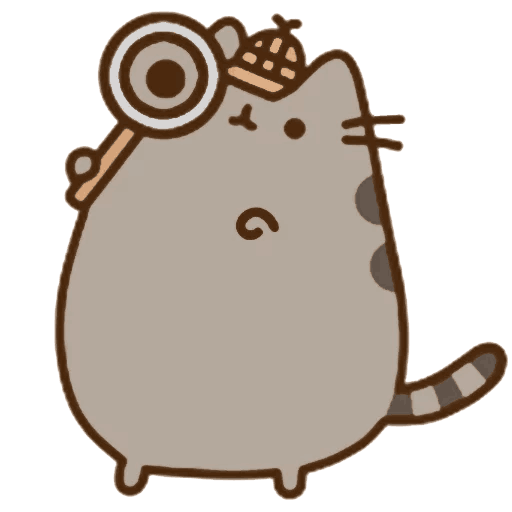 El nodo insertado es la raíz.
La raíz se pinta de negro
El padre del nodo insertado es negro.
Se deja igual
El padre del nodo y el tío son rojos.
Se cambia de color al padre y tío, y se revisa al abuelo como si se hubiese insertado.
El padre es rojo pero el tío es negro. El nodo insertado está hacia adentro.
Se hace una rotación simple sobre el padre para poder pasar al caso 5
El padre es rojo pero el tío es negro. El nodo insertado está hacia afuera.
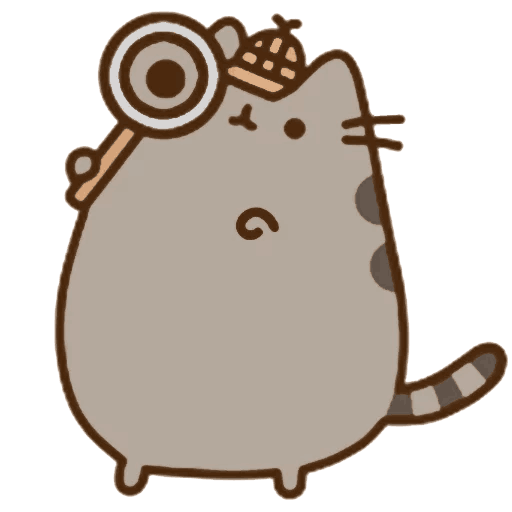 El nodo insertado es la raíz.
La raíz se pinta de negro
El padre del nodo insertado es negro.
Se deja igual
El padre del nodo y el tío son rojos.
Se cambia de color al padre y tío, y se revisa al abuelo como si se hubiese insertado.
El padre es rojo pero el tío es negro. El nodo insertado está hacia adentro.
Se hace una rotación simple sobre el padre para poder pasar al caso 5
El padre es rojo pero el tío es negro. El nodo insertado está hacia afuera.
Se hace una rotación simple sobre el abuelo, y se hacen cambios de color.
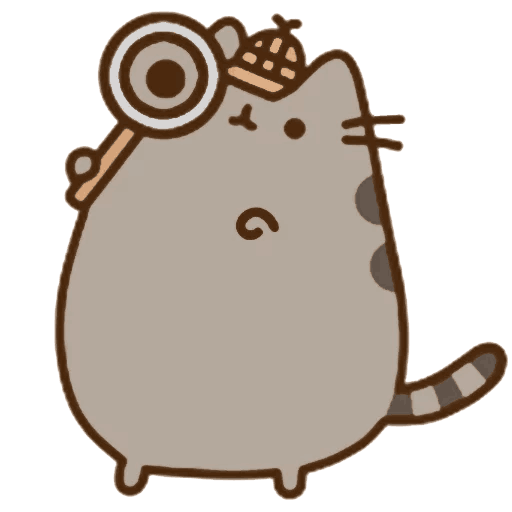 P1 – Arboles α-balanceados
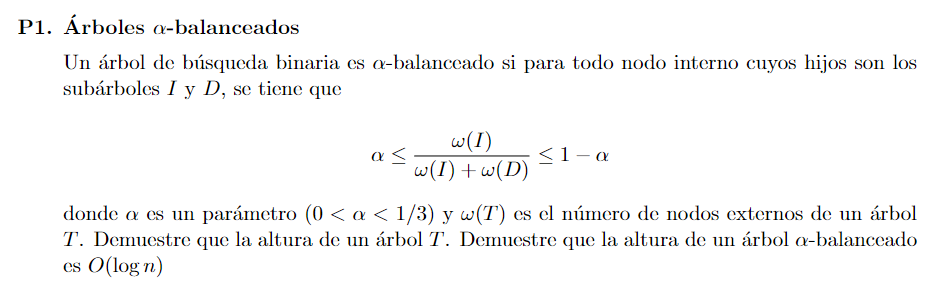 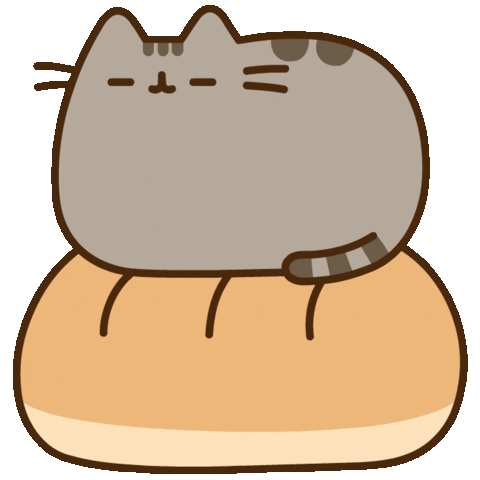 Dada la definición de w(T)
N=ω(I)+ω(D)
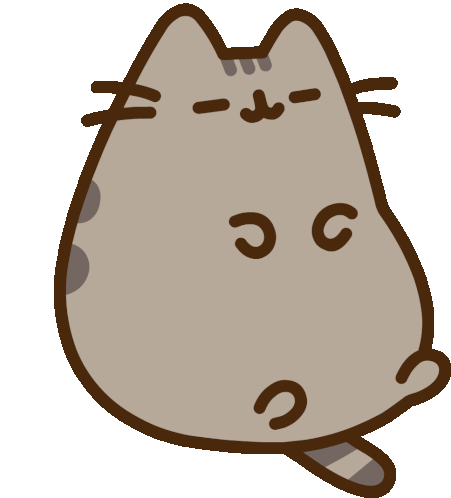 Dada la definición de w(T)
N=ω(I)+ω(D)
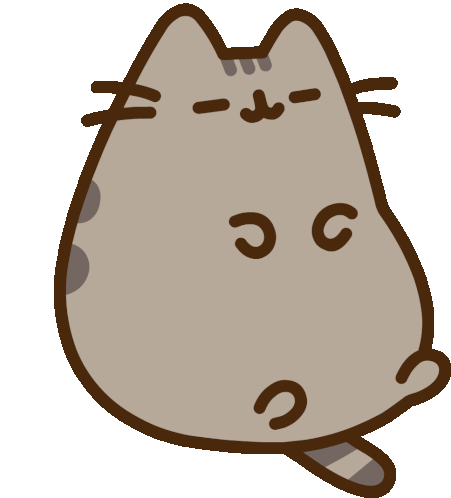 Dada la definición de w(T)
N=ω(I)+ω(D)
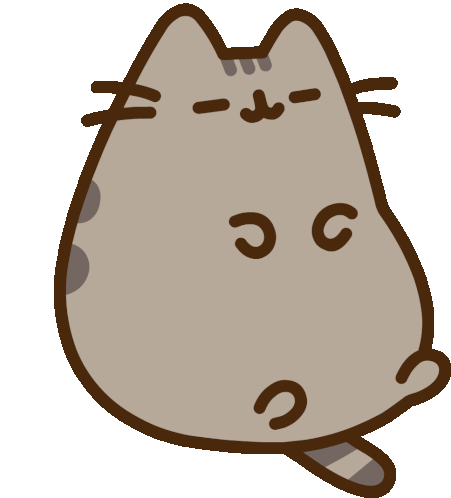 Nodos externos de la raíz del árbol (nodos e totales)
¿Cuántas hojas tendríamos si tenemos el caso borde con la rama derecha?
(El interesante para ver el orden)
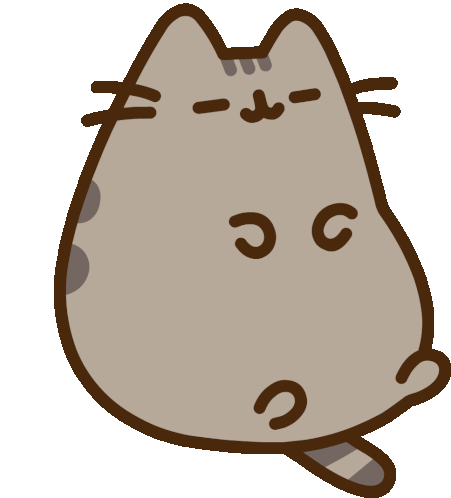 ¿Cuántas hojas tendríamos?
αN=ω(I)
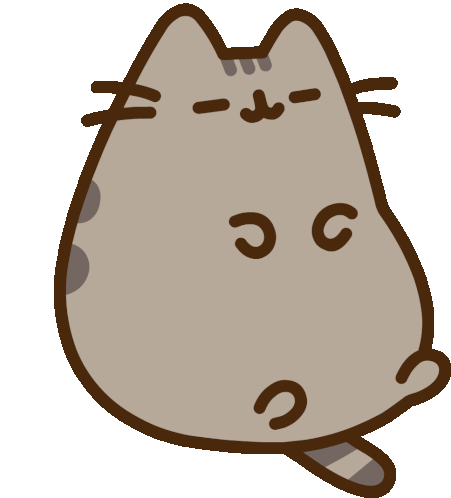 Hojas en el lado Izquierdo
¿Cuántas hojas tendríamos?
(1-α)N=ω(D)
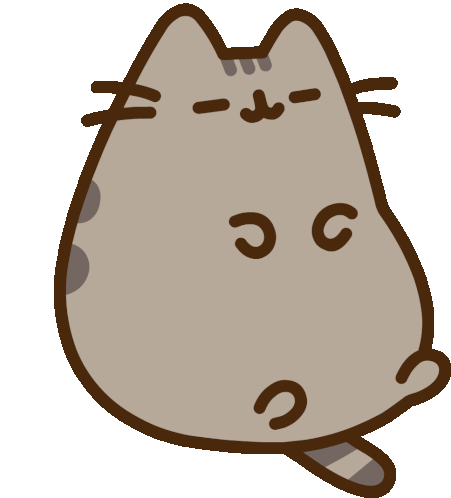 Hojas en el lado Derecho
αN < (1-α)N
Dado  0<α<1/3
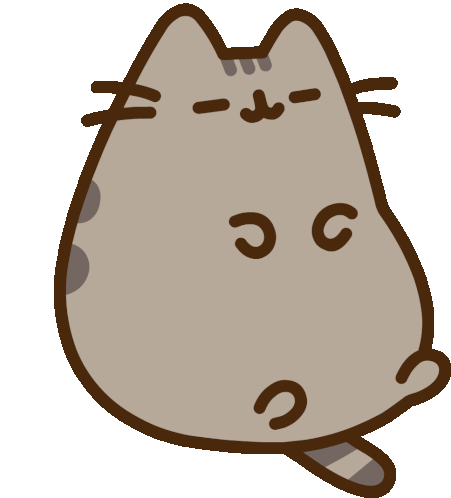 Sabemos que un árbol binario con más hojas, es más profundo
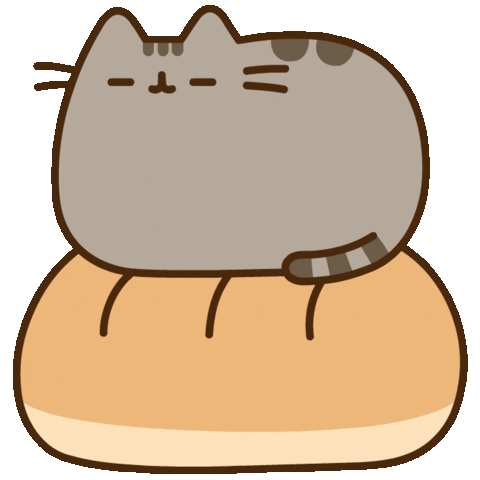 La altura estará acotada por la rama derecha
Ahora, recorramos el árbol derecho
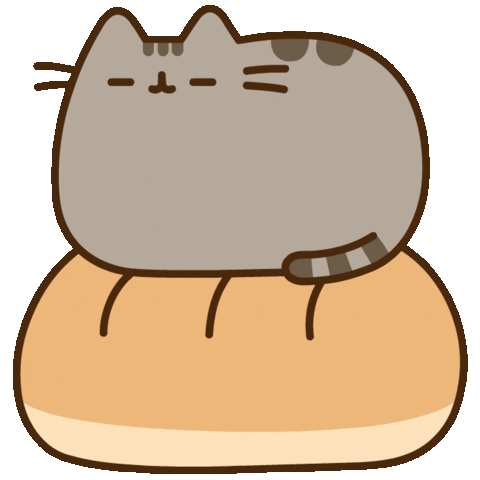 Ahora, recorramos el árbol derecho
ω(I0)<(1-α)N
ω(I1)<(1-α)2N
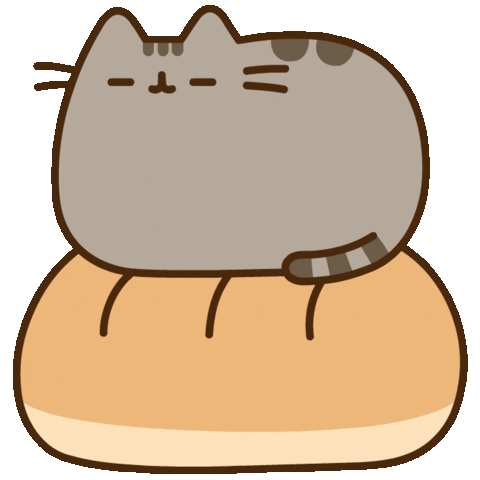 … (recursivo)
1<N(1-α)h
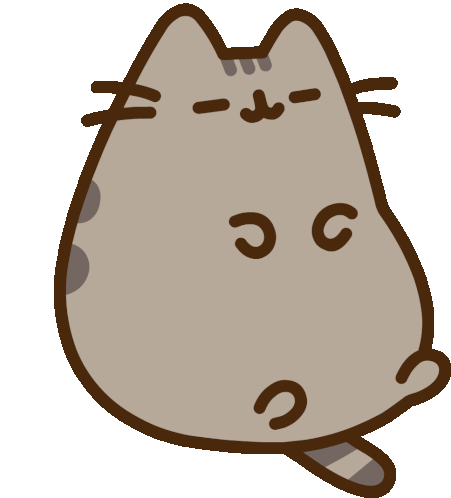 Al llegar a una hoja
N > 1/(1-α)h
N(1-α)h > 1
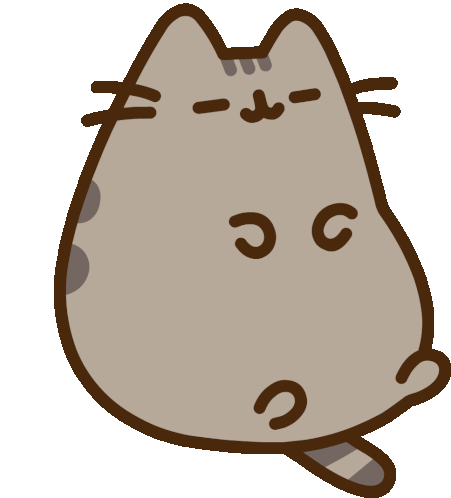 Si aplicamos logaritmo
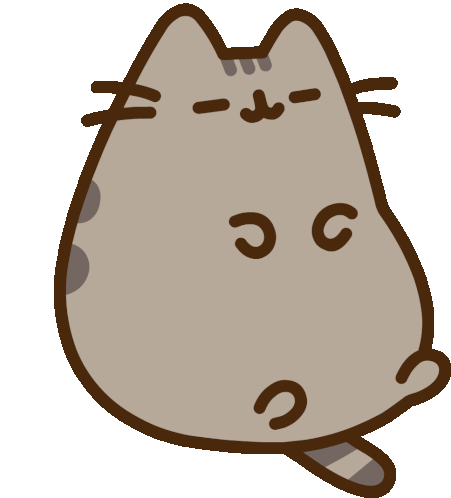 Si aplicamos logaritmo
log(N) >        hlog(1/(1-α))
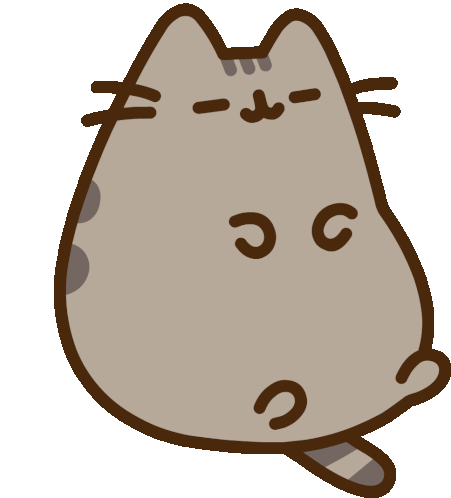 h = log(N)
            log(1/1-α)
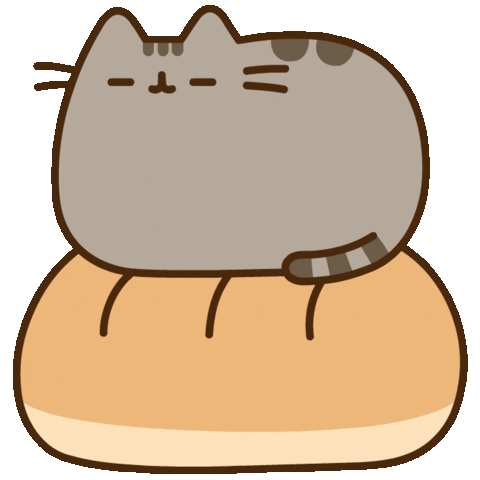 Usando que α es una constante, concluimos que
O(h) = O(log(n))
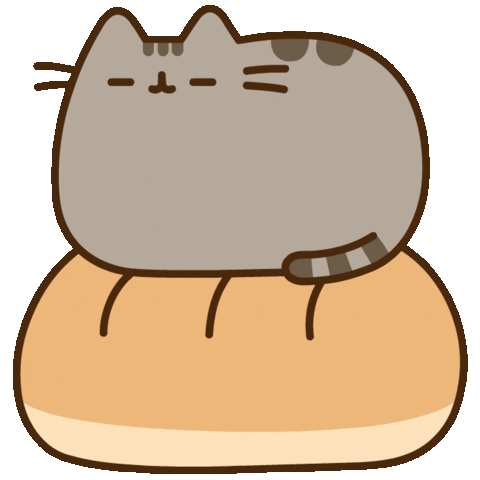 P2 – Inserción y eliminación en árboles AVL y 2-3
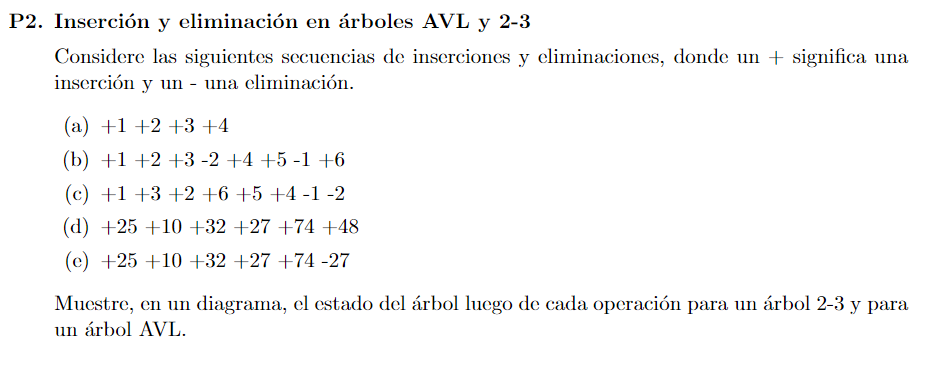 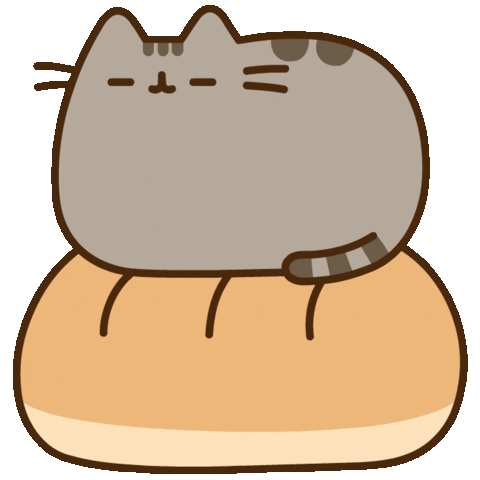 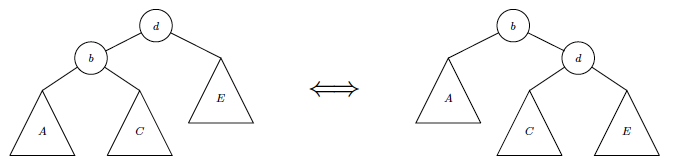 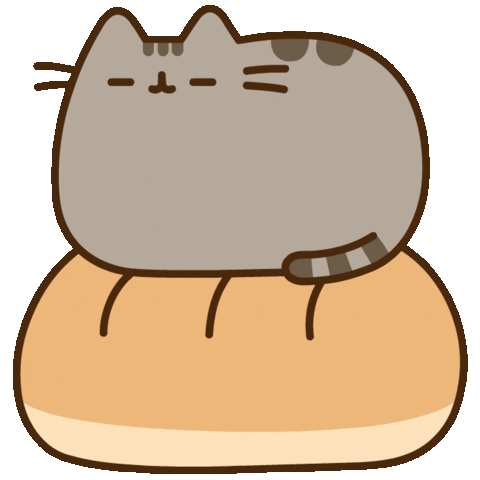 P3 – Árbol Rojo-Negro
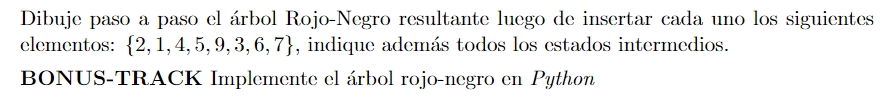 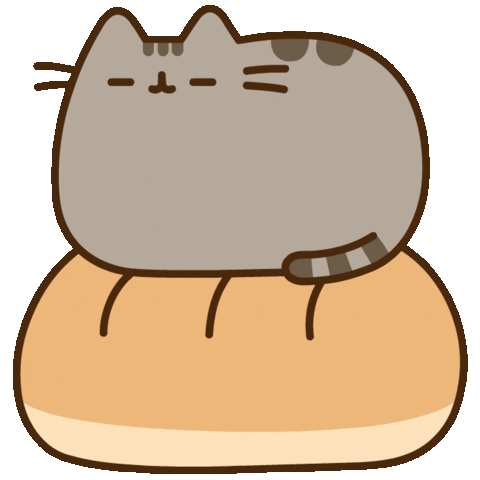